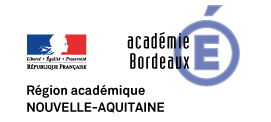 physique & chimie
réforme du lycée
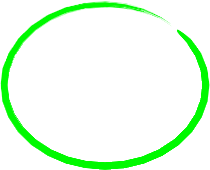 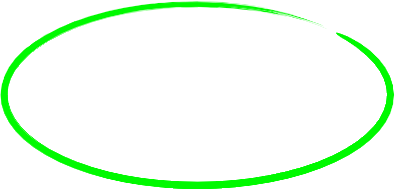 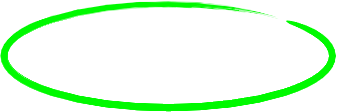 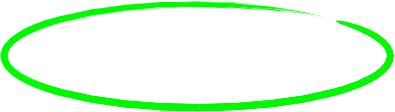 En un
seul mot
Ce que j’attends
de cette formation
Ce qui me plaît
Ce qui m’inquiète
JOURNÉE 1
Constitution de 7 groupes
Atelier 1 : analyse des programmes
En seconde (3 thèmes) :
Chimie :
Constitution et transformations de la matière
Physique :
Mouvement et interactions
Ondes et signaux.
En première (4 thèmes) :
Chimie :
Constitution et transformations de la matière
Physique :
Mouvement et interactions
Conversions et transferts
Ondes et signaux.
Programme chimie 2nde et 1ère
Programme physique 2nde et 1ère
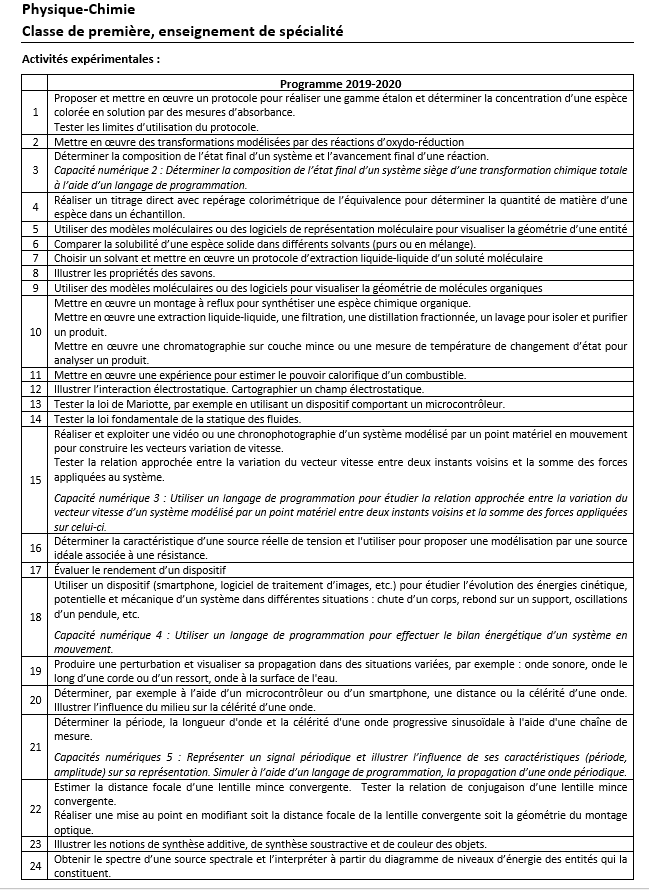 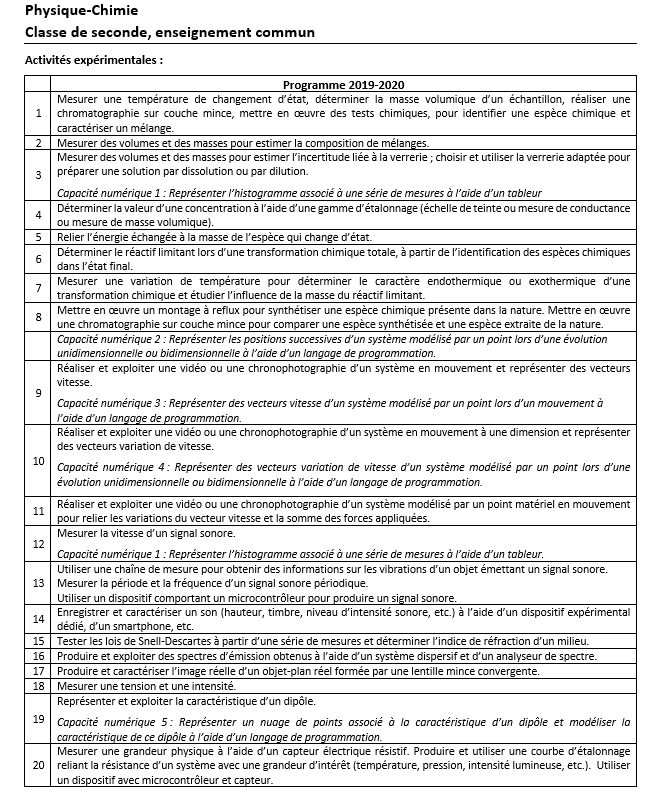 Atelier 2 :
utilisation d’un microcontrôleur
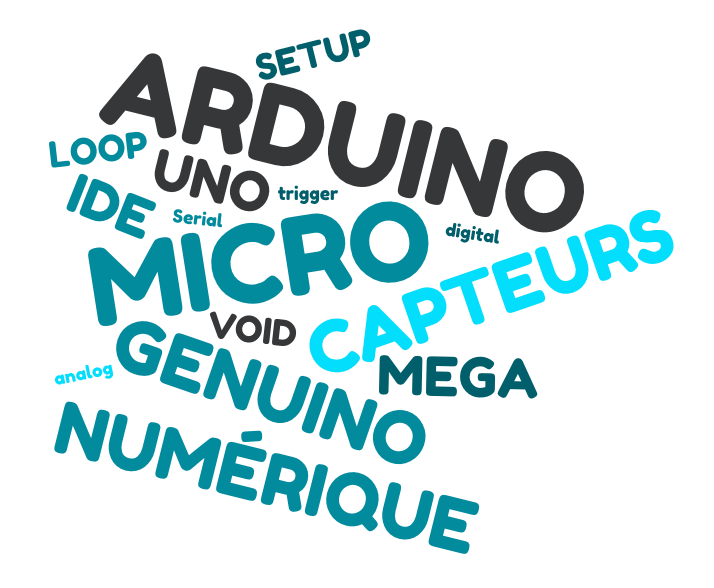 Qu’est-ce qu’un microcontrôleur ?
un circuit intégré qui rassemble les éléments essentiels d'un ordinateur :

processeur,

mémoires (mémoire morte et mémoire vive),

unités périphériques,

interfaces d'entrées-sorties.
RESET
masse
tension
référence
(calibre)
SORTIES Numériques
MICROCONTRÔLEUR
LED TÉMOIN
D’ACTIVITÉ
ALIMENTATION
GÉNÉRALE
+
TRANSFERT
DONNÉES
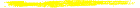 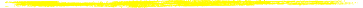 (OU ANALOGIQUES PWM ~)
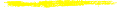 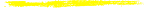 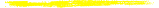 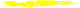 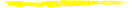 3,3 V
5 V
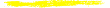 SORTIES
ALIMENTATION
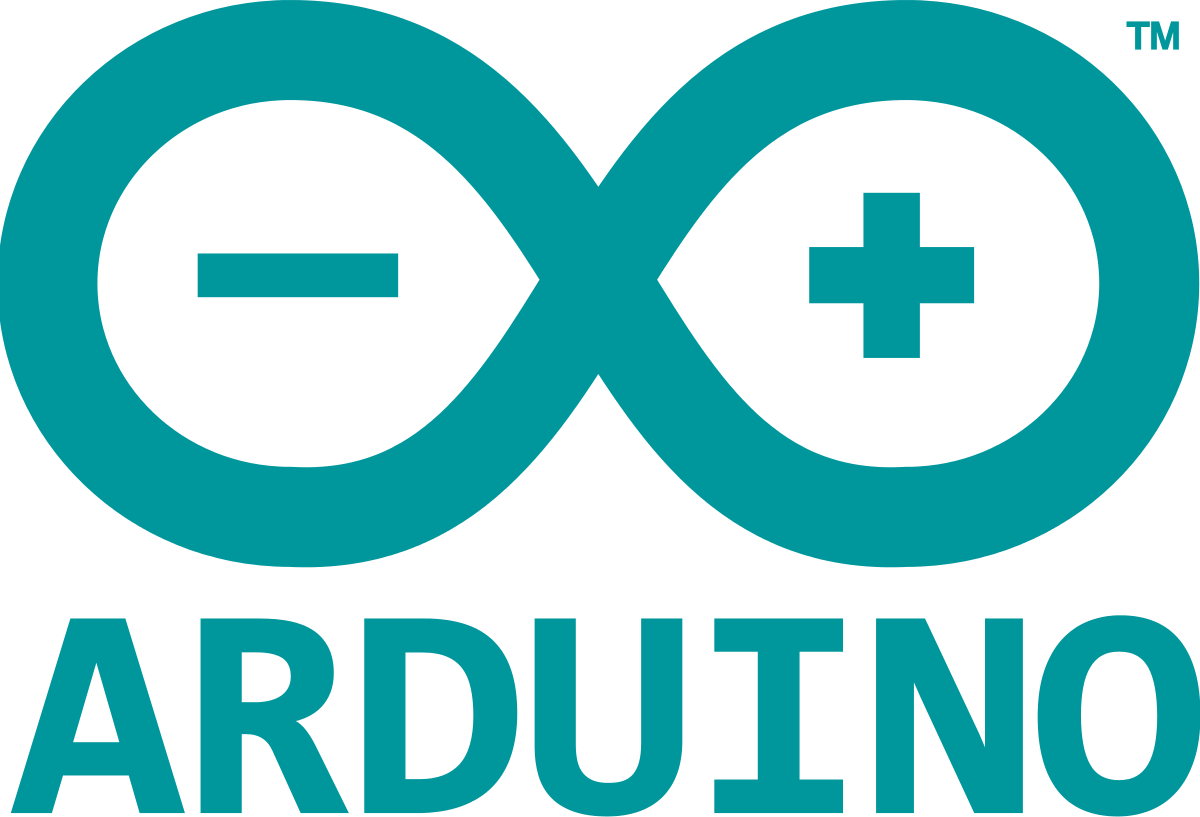 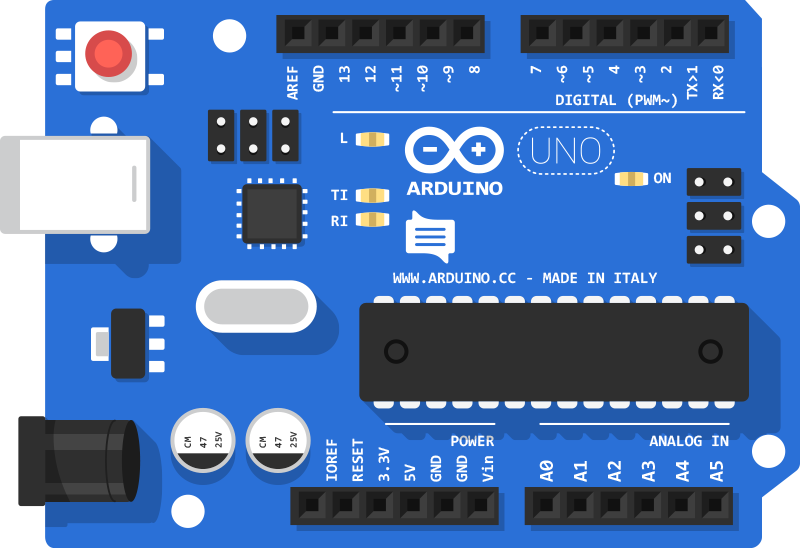 entrées
analogiques
10 bits
(1024 valeurs)
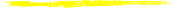 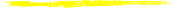 masse
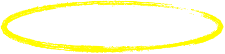 Est-ce que MON programme est correct ?
le nom de
mon sketch
UN LOGICIEL (ARDUINO IDE)
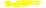 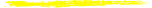 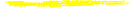 LE PORT USB QUE J’UTILISE
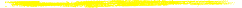 Je l’envoie sur  mon arduino
je regarde ce que fait mon arduino
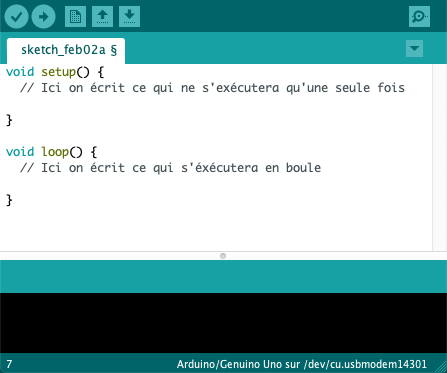 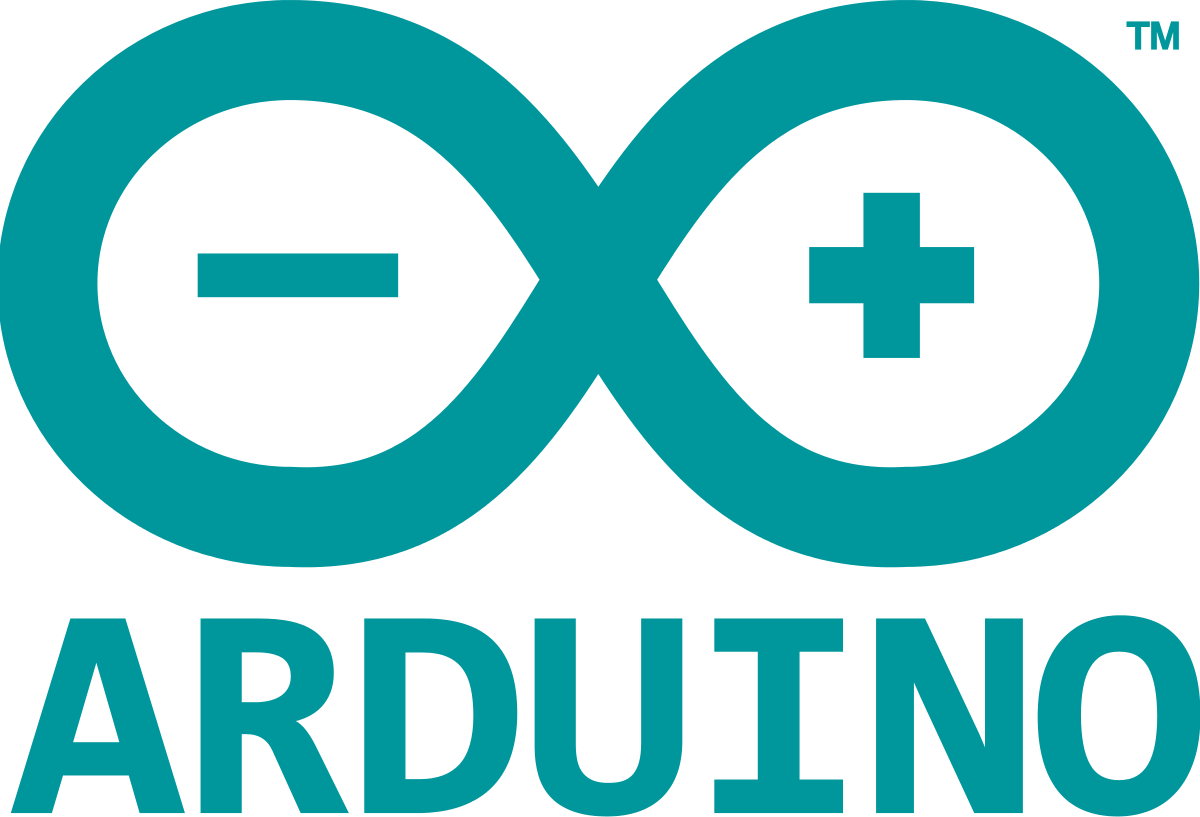 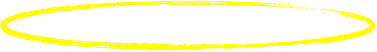 J’INDIQUE LE TYPE DE CARTE QUE J’UTILISE
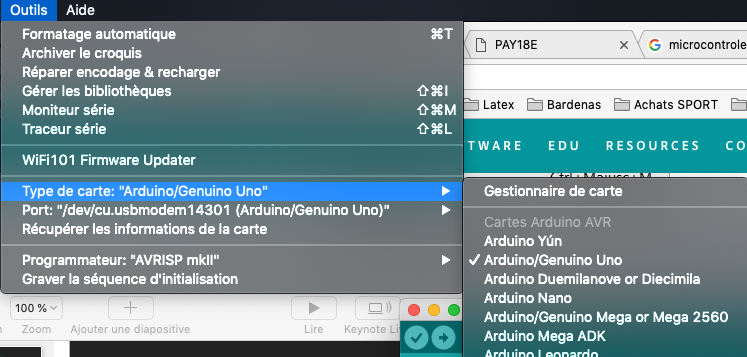 J’INDIQUE LE PORT USB QUE JE VAIS UTILISER
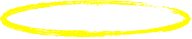 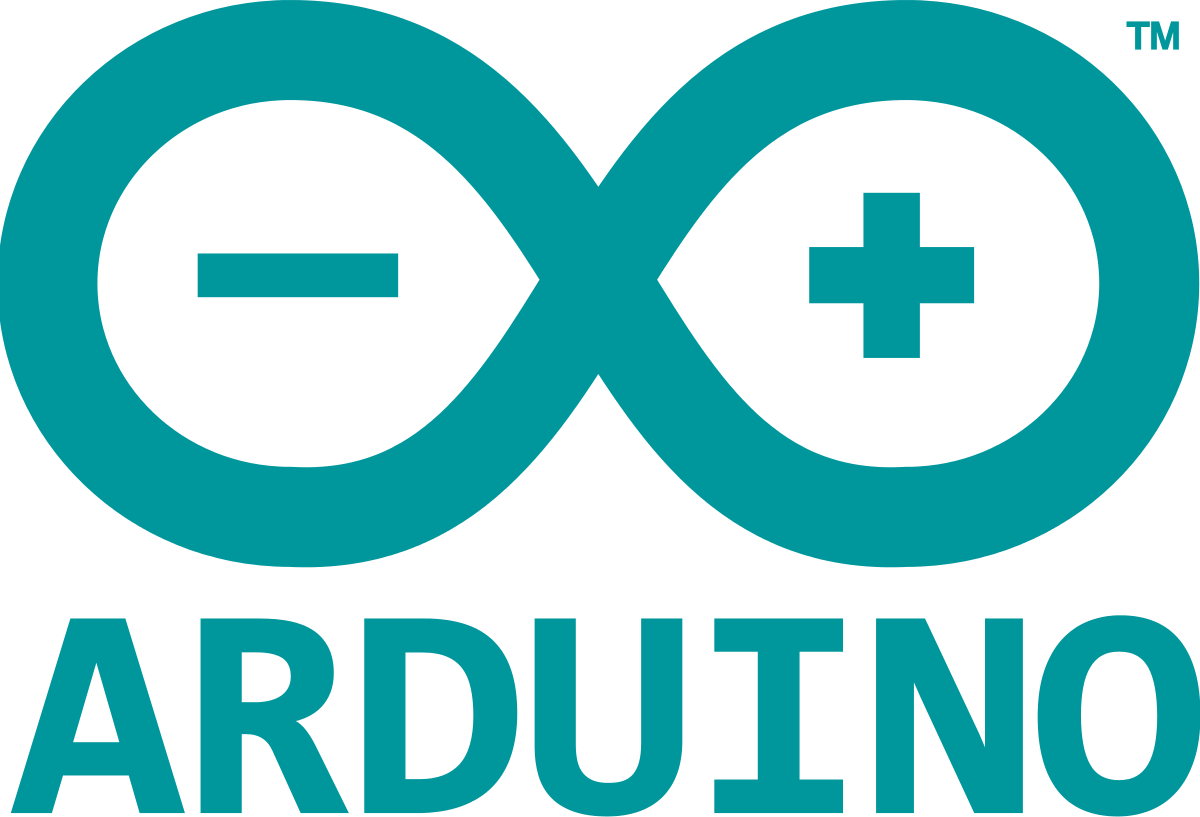 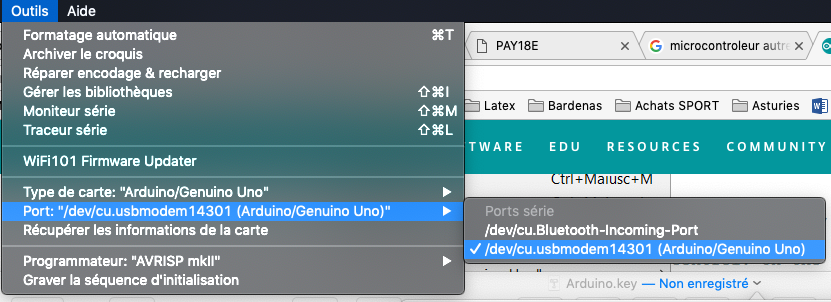 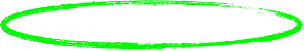 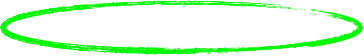 JE M’ASSURE ÉVENTUELLEMENT QUE LA VITESSE DE TRANSFERT EST BIEN CELLE INDIQUÉE DANS MON SKETCH
JE VAIS JETER UN ŒIL À CE QUE FAIT MON ARDUINO
ÇA MARCHE !!!
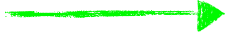 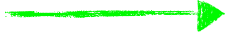 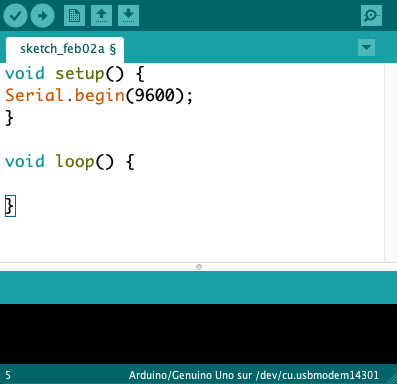 JE DEMANDE À MON ARDUINO D’ÉCRIRE YOUPI SANS OUBLIER LE POINT-VIRGULE
SAN
J’INDIQUE À MON ARDUINO À QUELLE VITESSE DE TRANSFERT NOUS ALLONS TRAVAILLER
sans oublier le point-virgule
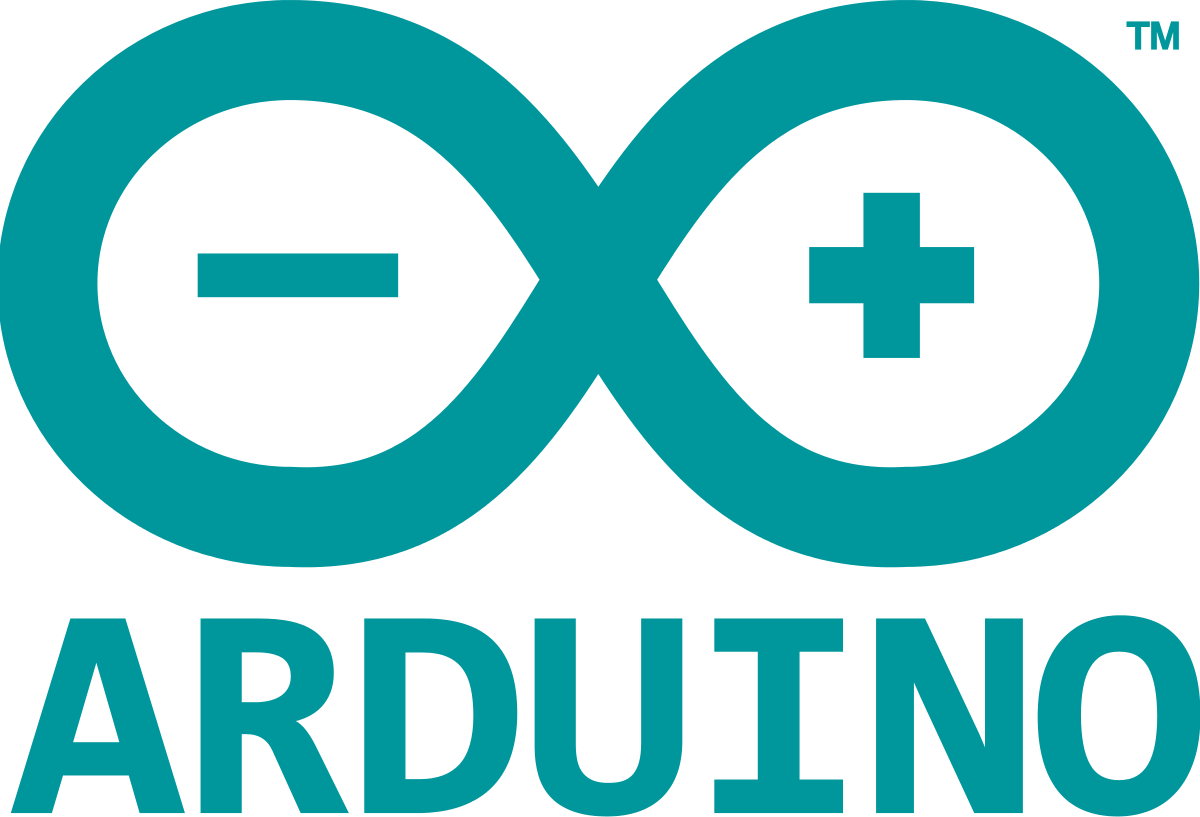 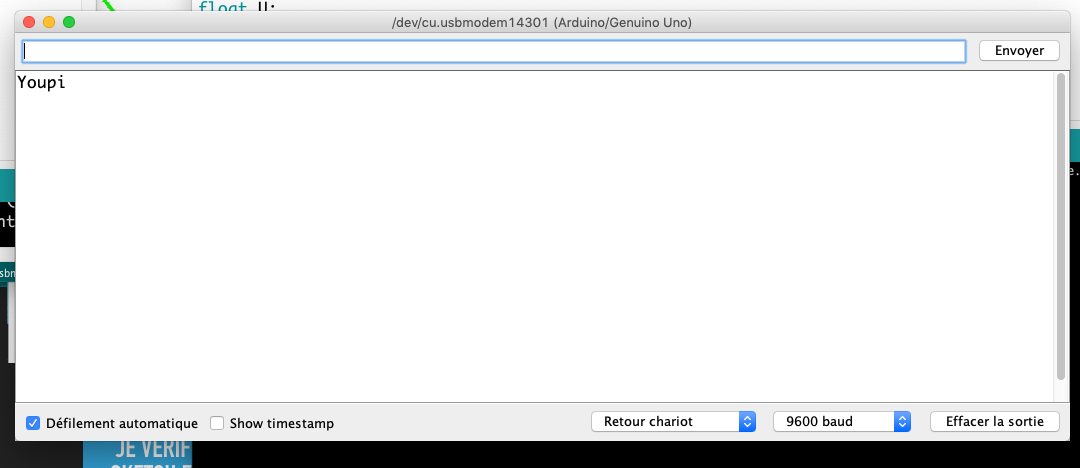 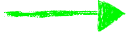 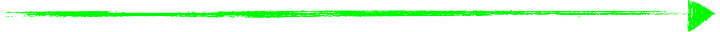 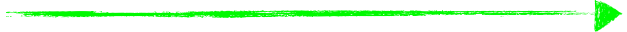 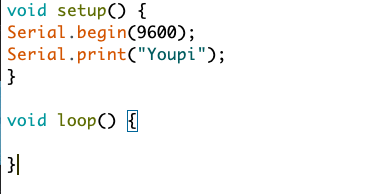 J’envoie le programme à mon arduino
je vérifie que mon sketch est correct
j’écris maintenant la même commande mais à cet endroit
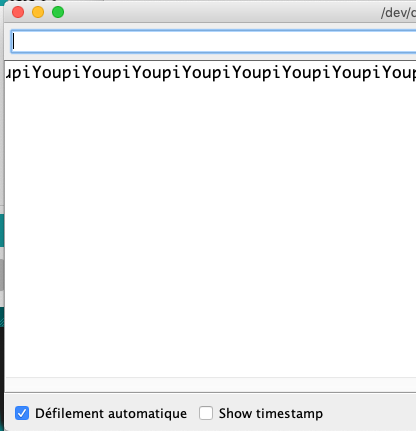 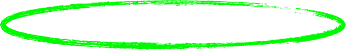 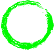 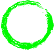 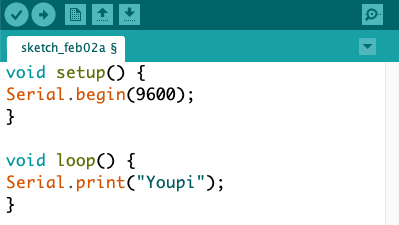 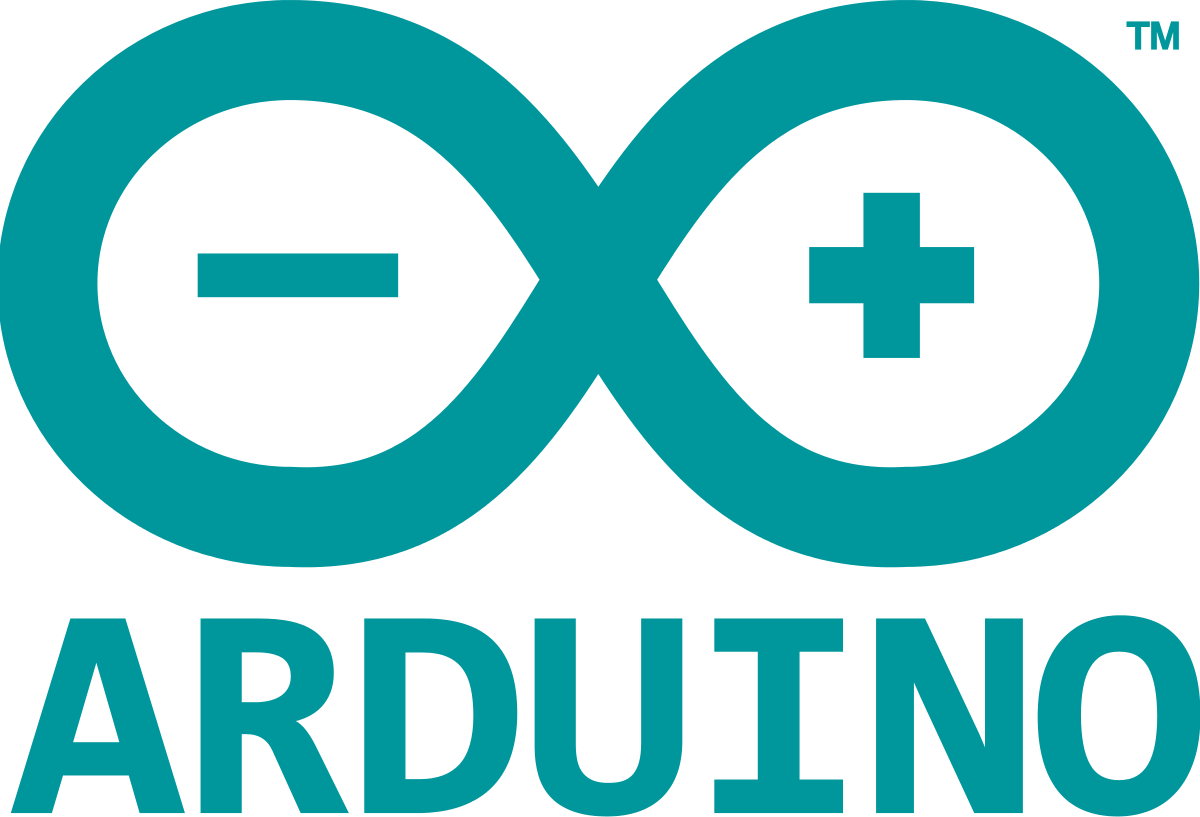 on est vraiment très content !
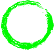 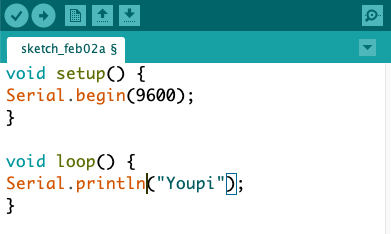 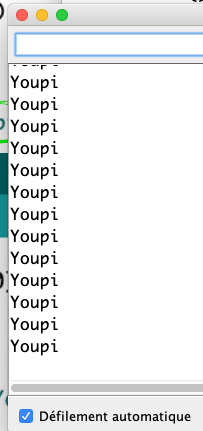 incroyable !
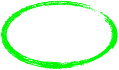 on modifie la commande pour demander un retour à la ligne
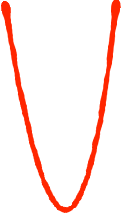 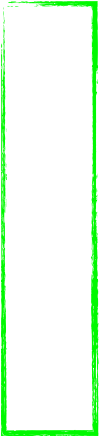 T en secondes
on patiente 1000 millisecondes et on recommence
t est définie comme un réel
U est définie comme un réel
T est affichée
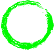 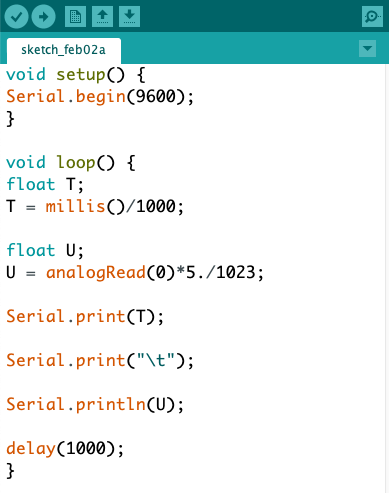 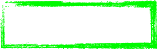 Je branche un fil de la sortie 3,3 V vers l’entrée analogique A0
et prend la valeur du temps écoulé en millisecondes sur 1000
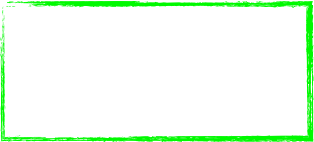 une tabulation est affichée
et prend la valeur de l’entrée A0 convertie en volts
(calibre [0 - 5V] sur 10 bits donc de 0 à 1023)
U en volts
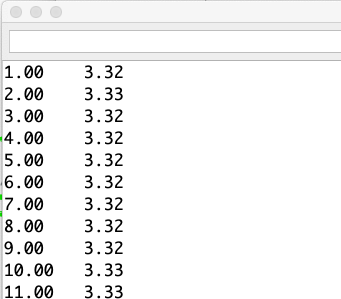 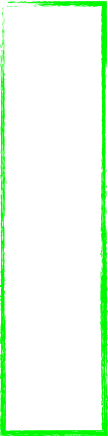 U est affichée et on revient à la ligne
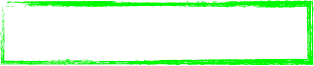 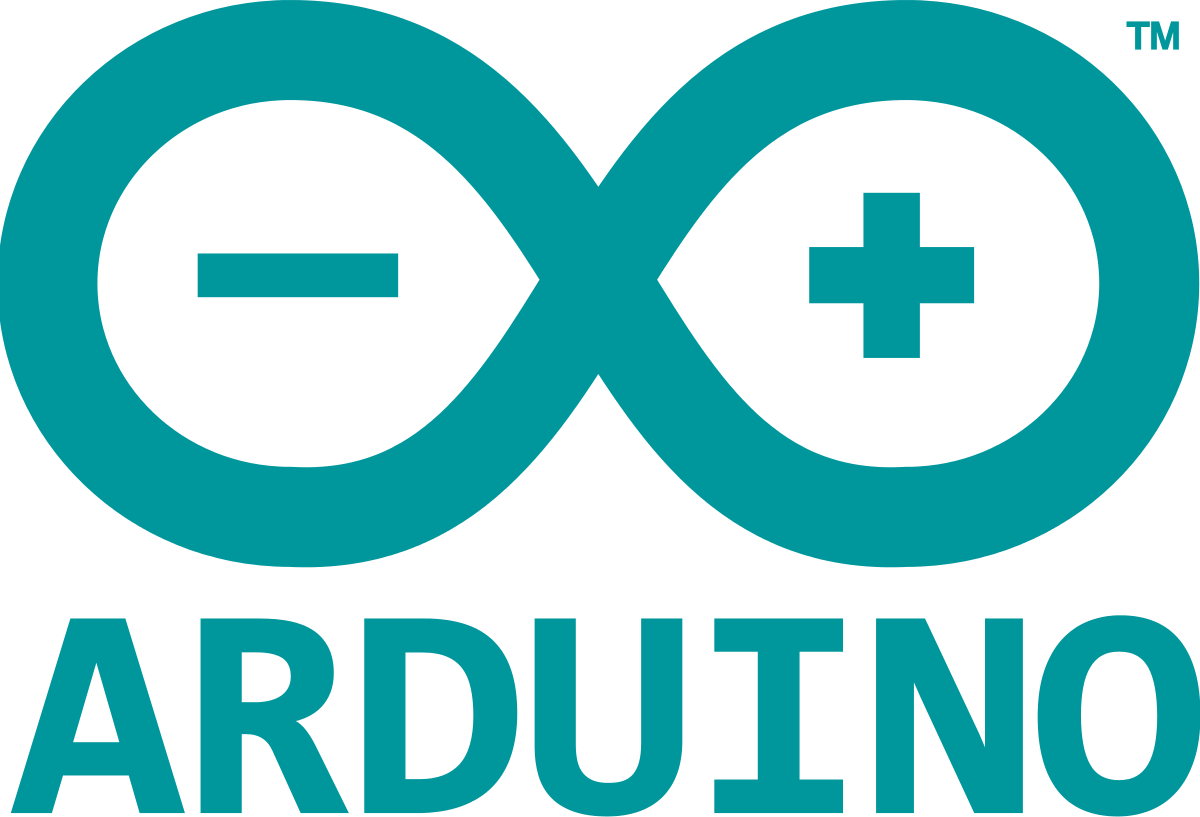 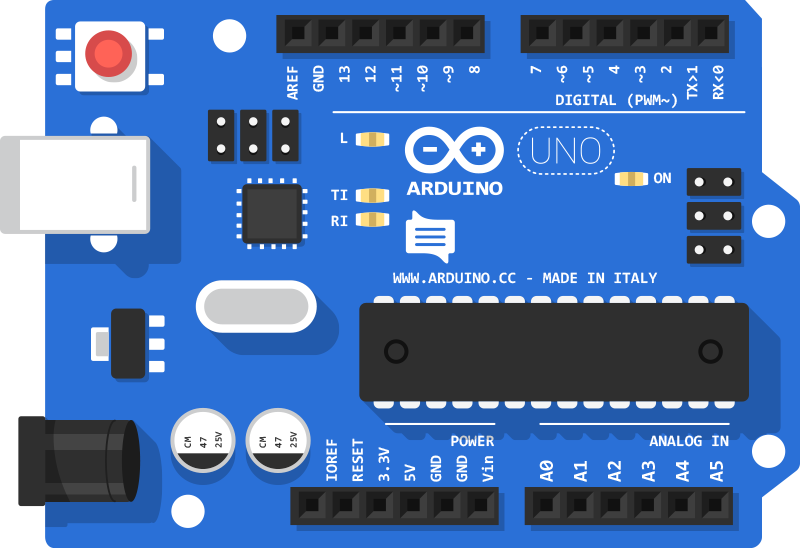 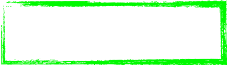 on complique un peu…
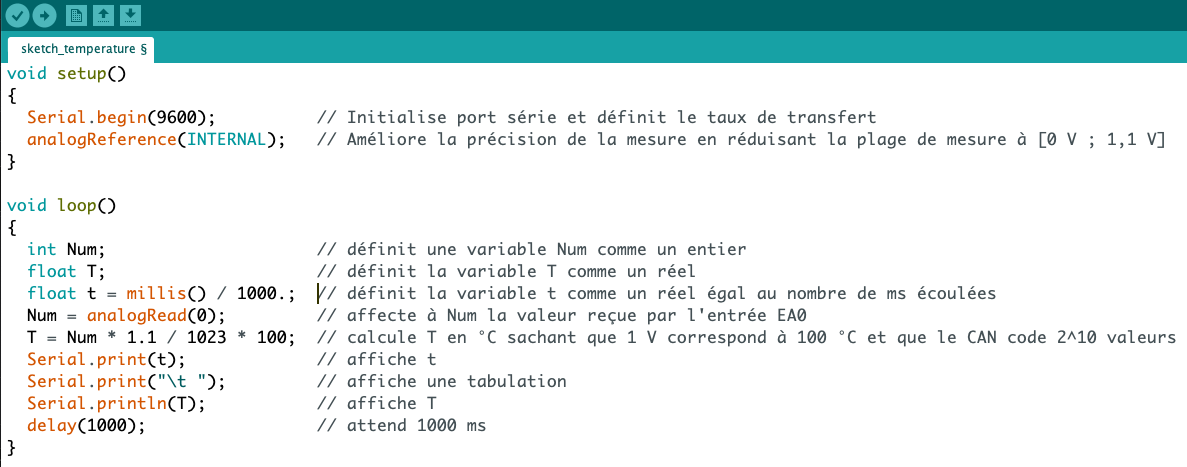 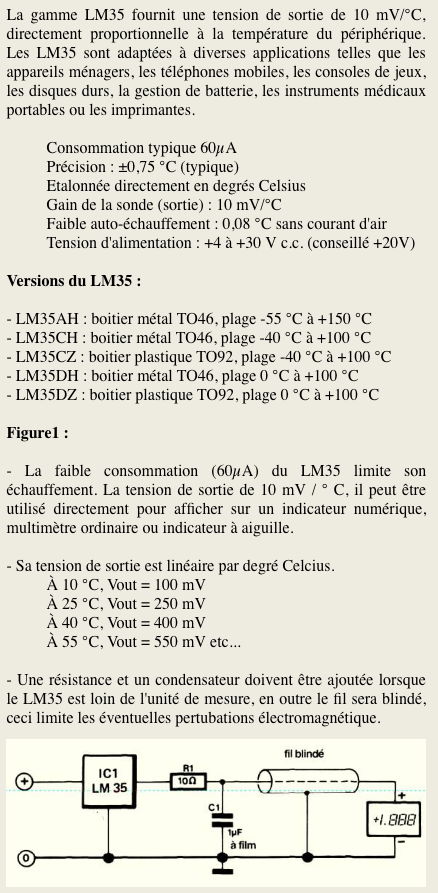 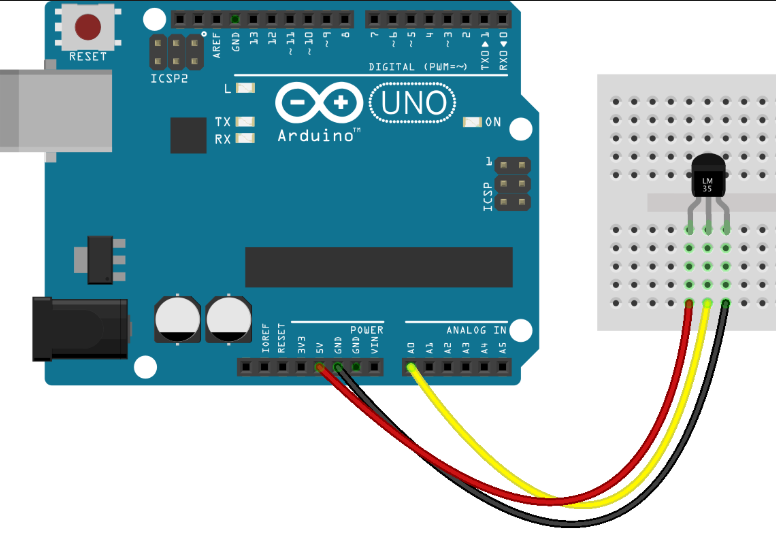 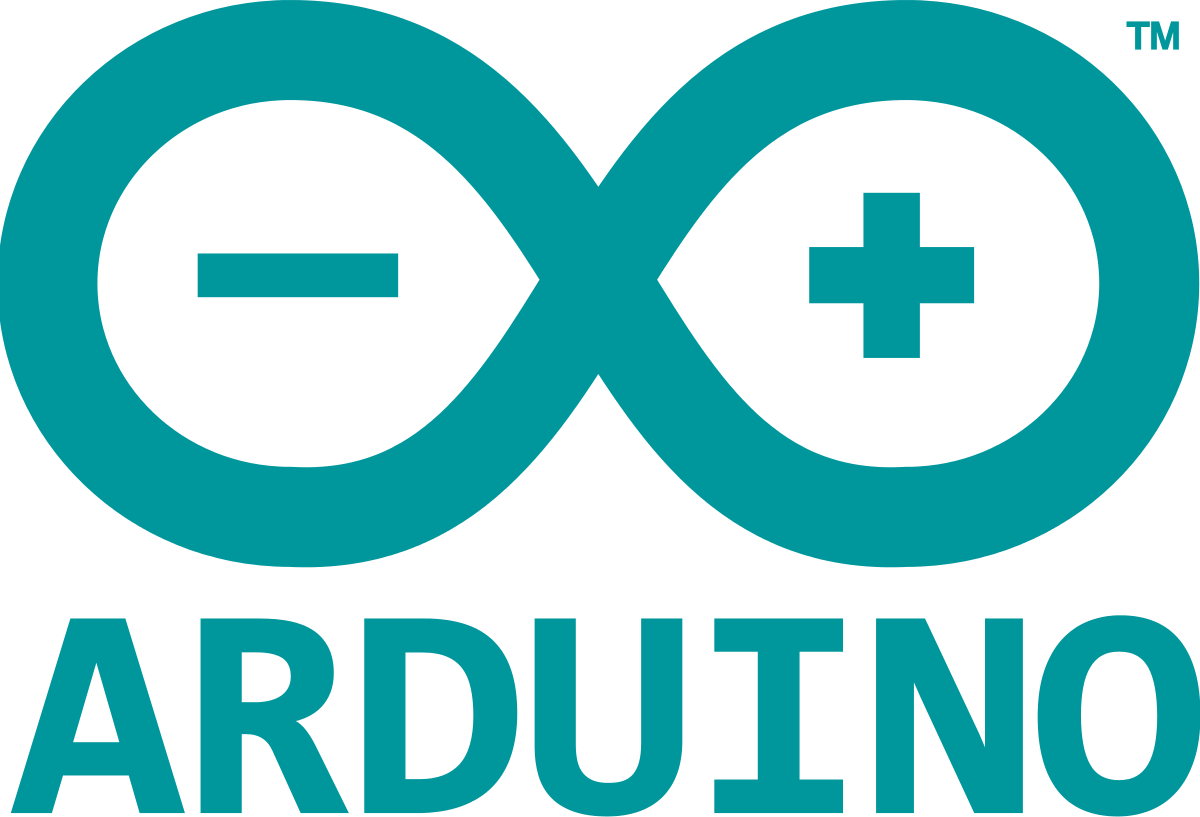 je veux mesurer une température :
Je recherche sur internet et je trouve toutes les informations utiles sur le capteur LM35
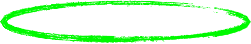 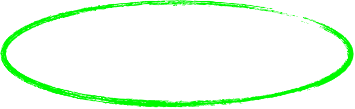 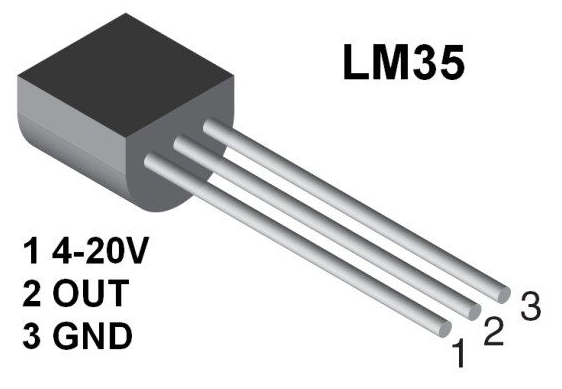 TP de Mathieu Moulat
et maintenant, Comment récupérer toutes ces données et les traiter…                         .
avec python ?
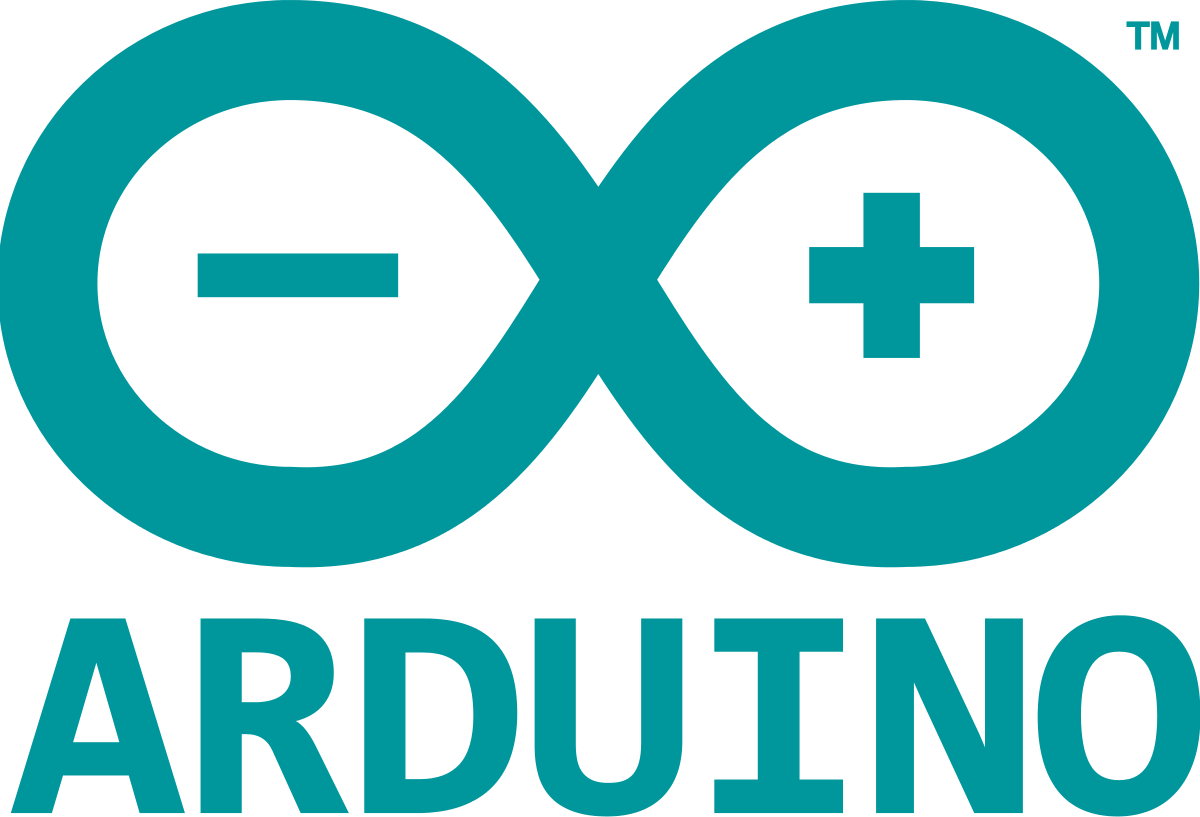 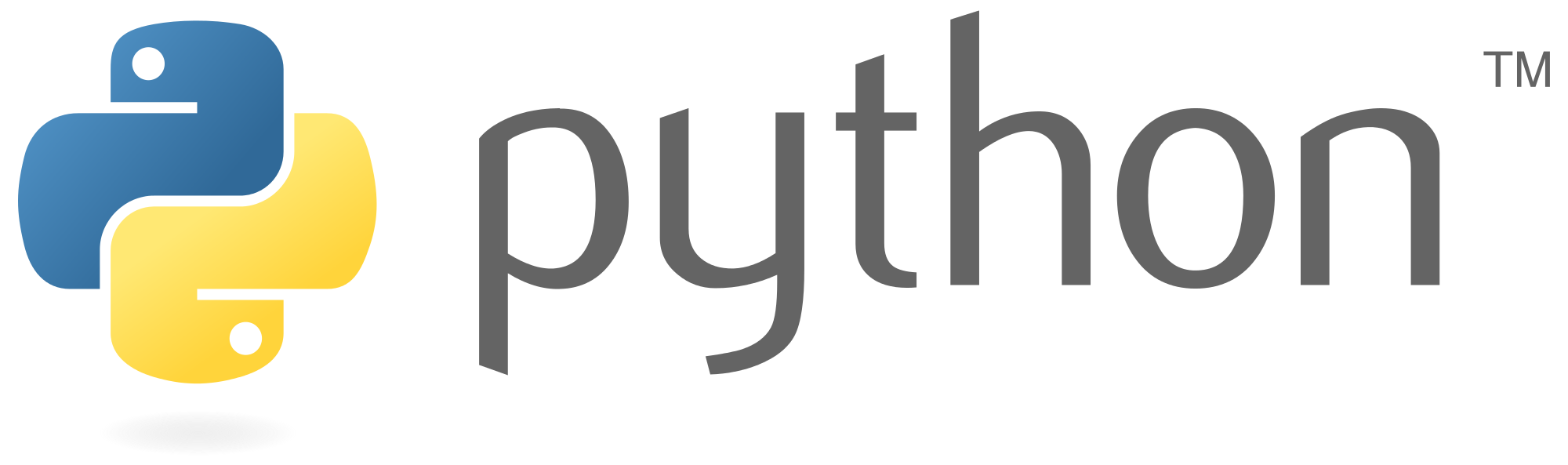 JOURNÉE 2
Atelier 3 : Modélisation
S’interroger sur la notion de « modèle »
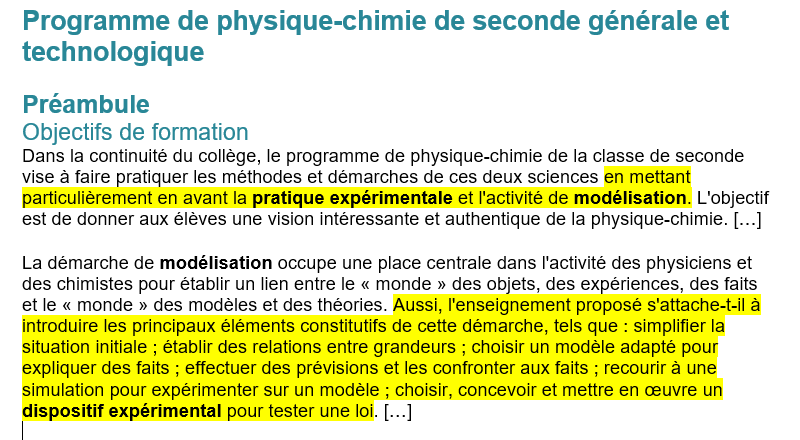 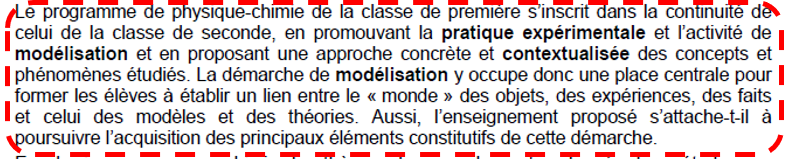 Atelier 3 : Modélisation
S’interroger sur la notion de « modèle »
Pour vous, un modèle en physique, c'est :
(Indiquer par ordre de préférence, les 3 meilleures propositions de définitions)
□ Un élément d'une théorie utilisé en science.
□ Une situation idéale de référence.
□ Une façon de décrire quelque chose de réel à l'aide d'éléments théoriques.
□ Une simplification du réel.
□ Une représentation du réel à l'aide de schémas et de formules.                                                        
Extrait des travaux du groupe SESAMES
Atelier 3 : Modélisation
S’interroger sur la notion de « modèle »
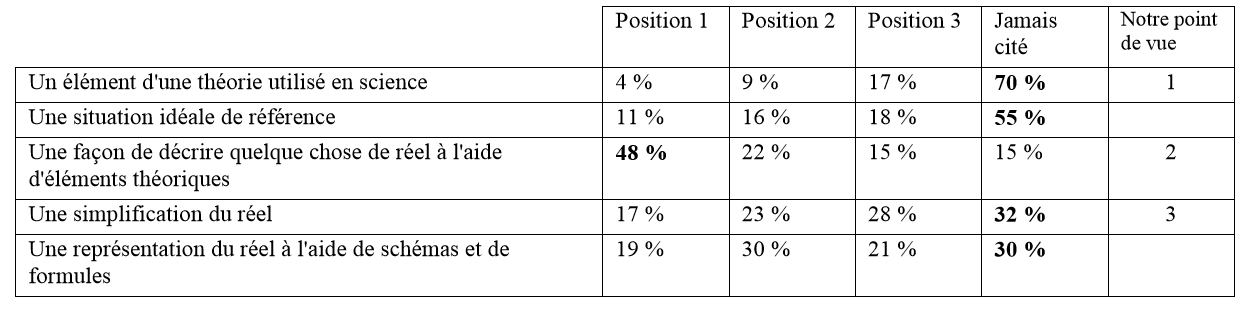 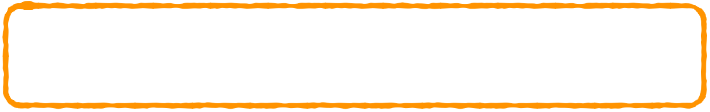 Atelier 3 : Modélisation
S’interroger sur la notion de « modèle »
Monde des théories et des modèles
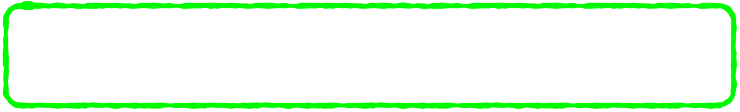 Monde des objets et des événements
Document : différents modèles de l’atmosphère
Atelier 3 : Modélisation
S’interroger sur la notion de « modèle »
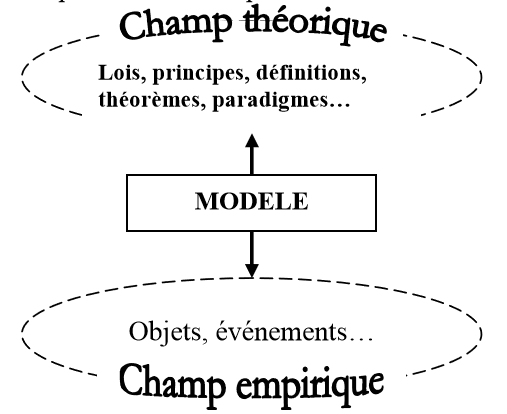 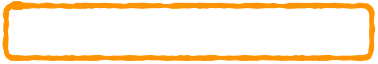 Monde des théories et des modèles
Atelier 3 : Modélisation
S’interroger sur la notion de « modèle »
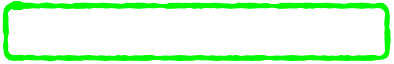 Monde des objets et des événements
« Du fait de son caractère hypothétique et partiel, le modèle n’a pas de prétention à l’exclusivité ; à la différence de la théorie, il admet de coexister avec d’autres modèles concurrents. Cette multiplicité de modèles concomitants peut même être féconde » (Le Trésor).
Le trésor, Dictionnaire des sciences, sous la direction de Michel Serres et Nadia Farouki, Flammarion
Document : différents modèles de l’atmosphère
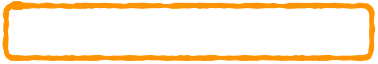 Monde des théories et des modèles
Atelier 3 : Modélisation
S’interroger sur la notion de « modèle »
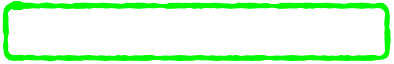 Monde des objets et des événements
"Il représente non pas les propriétés du réel, mais seulement certaines propriétés. Il a une fonction sélective des données de l'expérience ; il sépare le pertinent du non-pertinent par rapport à la problématique considérée. Il est un instrument d'intelligibilité d'un réel dont la complexité des propriétés ne permet pas l'entière compréhension par la science : disons de façon plus explicite qu'en physique par exemple, la modélisation, par la sélection des données, par la considération exclusive de certains paramètres, par la précision d'hypothèses simplificatrices, permet la mise en œuvre de la mathématisation." 
(Bachelard, S. ,1979 p.9).
Document : différents modèles de l’atmosphère
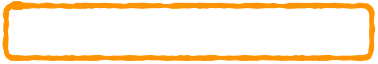 Monde des théories et des modèles
Atelier 3 : Modélisation
S’interroger sur la notion de « modèle »
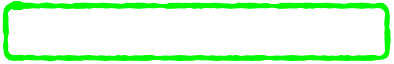 Monde des objets et des événements
Qu'est-ce qu'une démarche de modélisation ?« La modélisation est une démarche qui consiste à élaborer en référence à un réel complexe, une construction mentale nouvelle, manipulable en vue d'assurer une fonction explicite. Elle est, en ce sens, une étape incontournable à la fois, dans le processus même de construction des connaissances scientifiques et lors de l'utilisation de ces connaissances ». Claudine Larcher
Document : différents modèles de l’atmosphère
Atelier 3 : Modélisation
S’interroger sur la notion de « modèle »
Étude d’une chute verticale
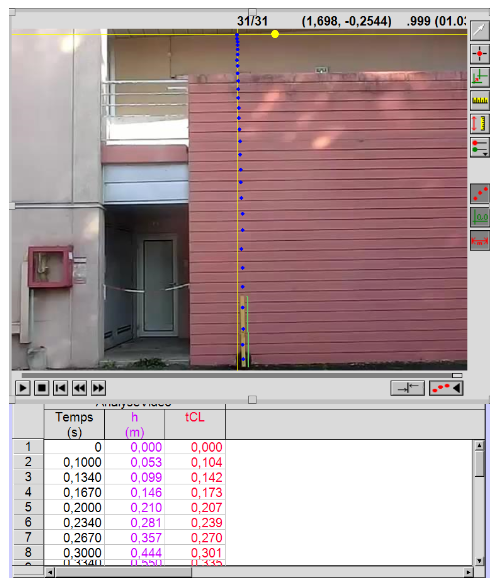 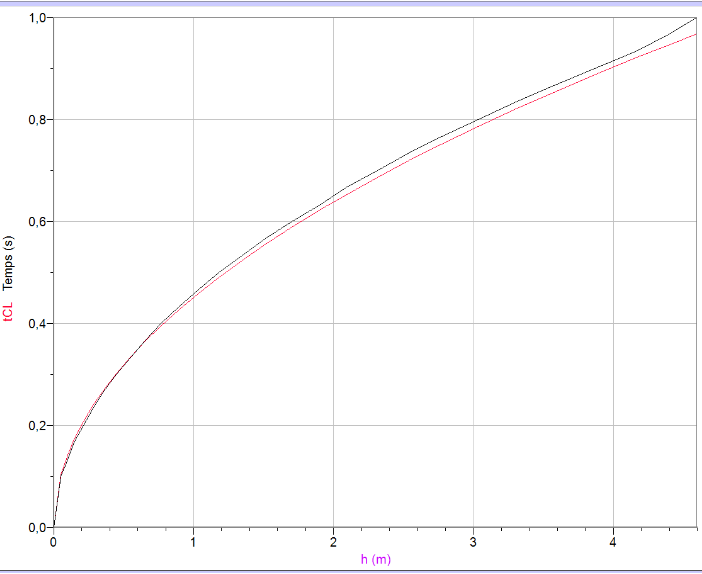 Situation :

On lâche un ballon de basket.
On souhaite étudier son mouvement et plus précisément prévoir le temps de chute t du ballon.
Document : modélisation d'une chute verticale
Atelier 4 : Utilisation du langage de programmation python
1. Tracé de la caractéristique U = f(I) d’un dipôle.
Ouvrir l’interface Anaconda puis JupiterLab qui s’ouvre dans le navigateur web par défaut.
Ouvrir le fichier 2- Tracer un nuage de points.ipynb
Exécuter les blocs de programme Python
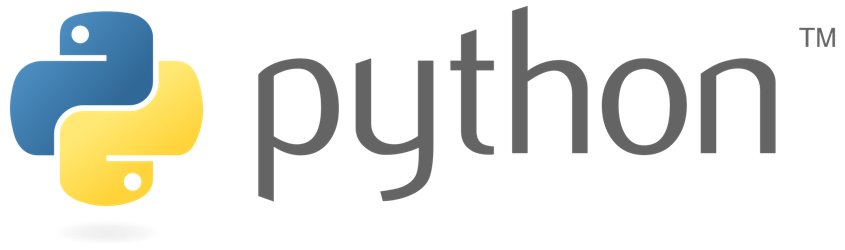 Atelier 4 : Utilisation du langage de programmation python
2. Modélisation d’un nuage de  points.
Ouvrir le fichier 3 - Modeliser un nuage de points.ipynb
Exécuter les blocs de programme Python
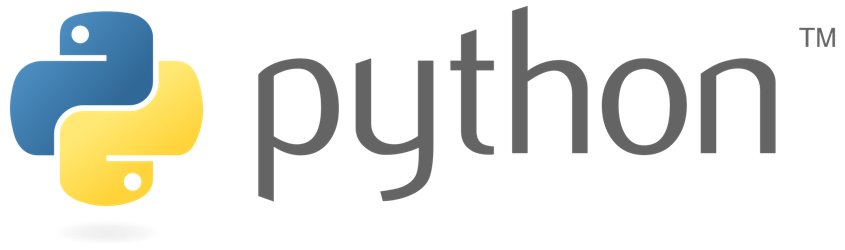 Atelier 4 : Utilisation du langage de programmation python
3. Effectuer un bilan de quantité de matière.
Ouvrir le fichier 4 - Tableau avancement.ipynb
Exécuter les blocs de programme Python
Sur le même modèle, écrire un programme Python dans le cas de la combustion du propane.
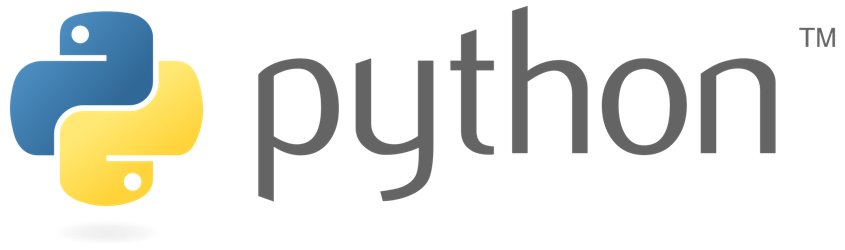 Atelier 5 : incertitudes en tp
Titrage du fer dans un médicament
Masse volumique
Atelier 6 : un exemple d’Utilisation d’un microcontrôleur en tp
Émission et réception d’un son
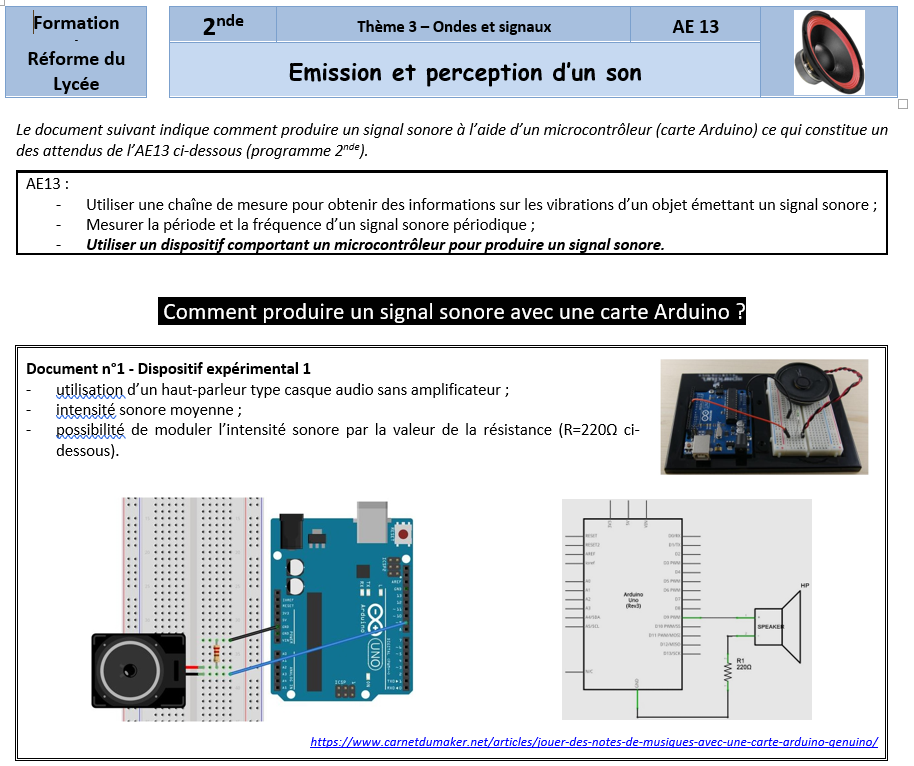 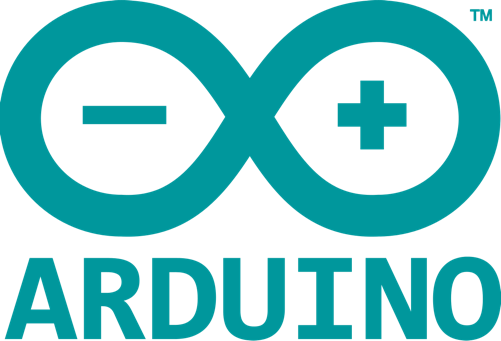 TP son
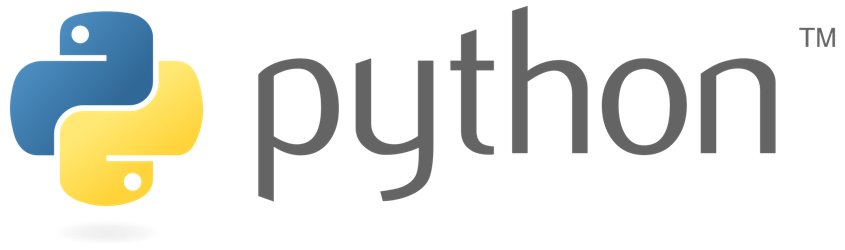 Atelier 7 : communication
arduino - python
Mesure de distances avec un émetteur récepteur d’ultrasons (seconde)
Traitement statistique des données recueillies (histogramme)
TP mesure de distance
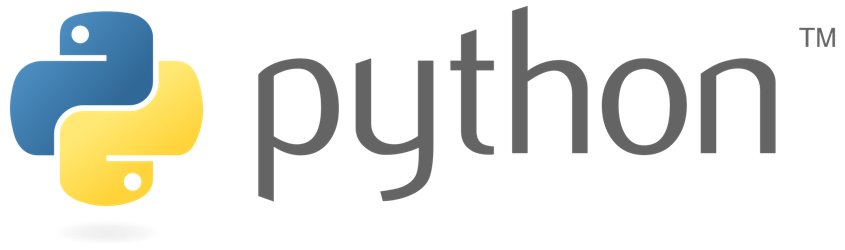 Atelier 8 : POUR ALLER UN PEU PLUS LOIN avec python et arduino
Le NoteBook 5 - Python et Arduino par les nuls.ipynb permet de découvrir pas à pas un certain nombre de possibilités offertes par Python et Arduino.
1 - Se familiariser avec l'environnement JupyterLab
Manipulation des blocs - Markdown - LaTeX
2 - « Coder » en Python 
Calculs - boucles conditionnelles - graphiques - manipulation de fichier .csv - dérivation - régression polynomiale - tracé de vecteurs
3 - Communiquer avec une carte Arduino :
récupération de données issues d’Arduino - traitement statistique - acquisition en temps réel
fin